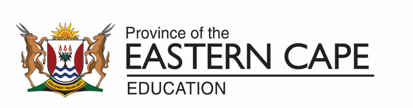 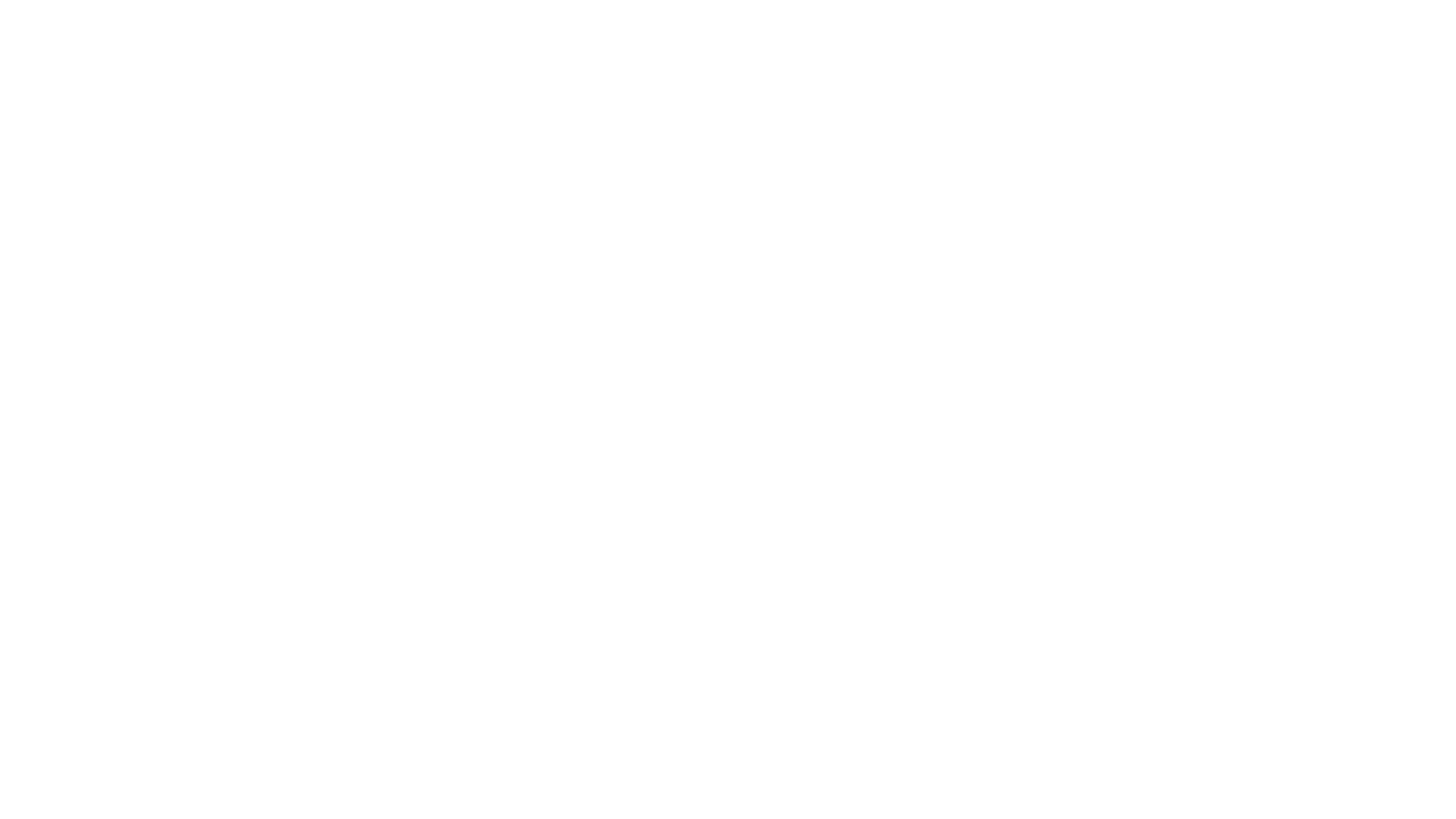 GENETICS AND INHERITANCE
MONOHYBRID CROSSES
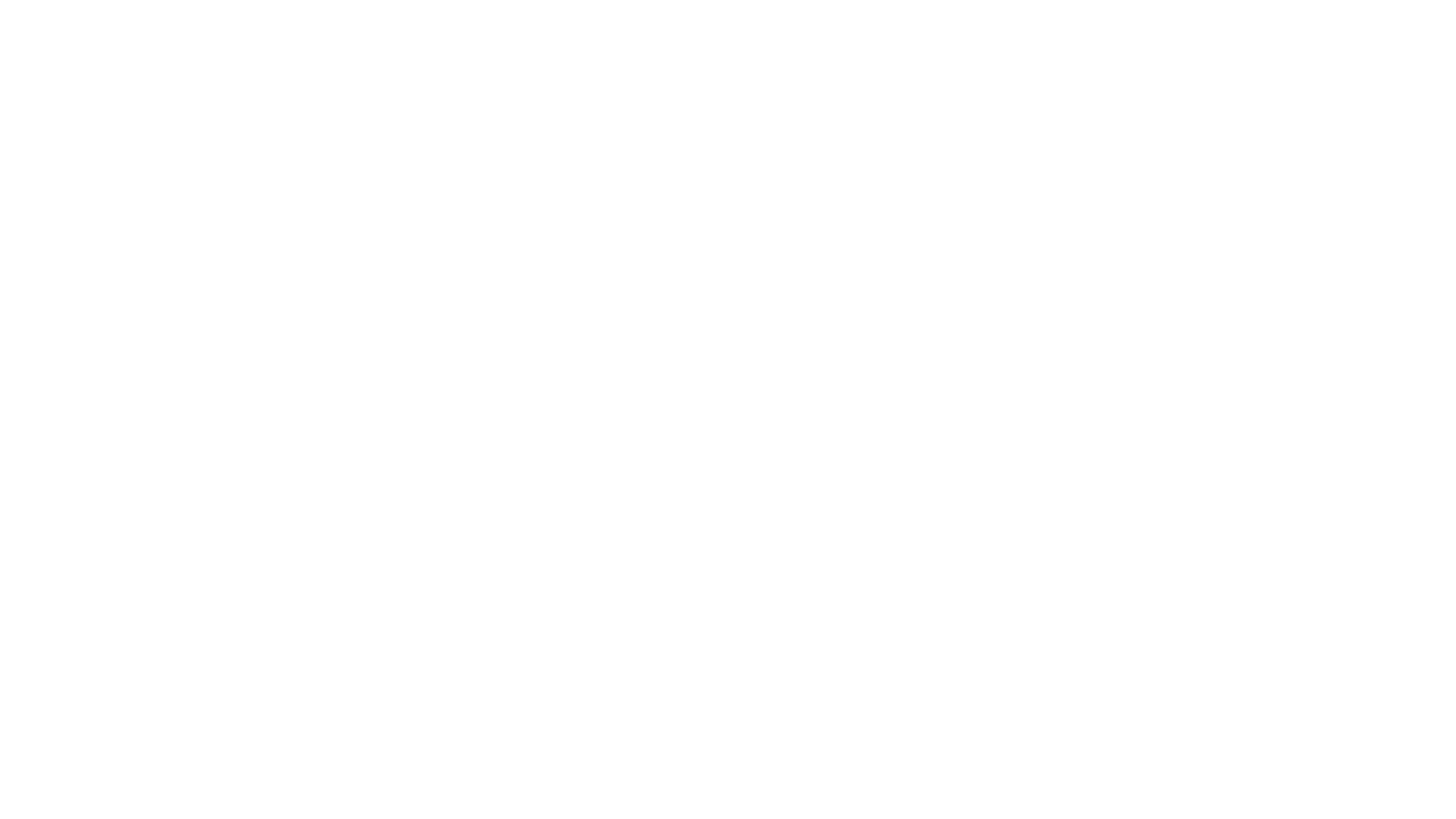 EXAMINATION GUIDELINES
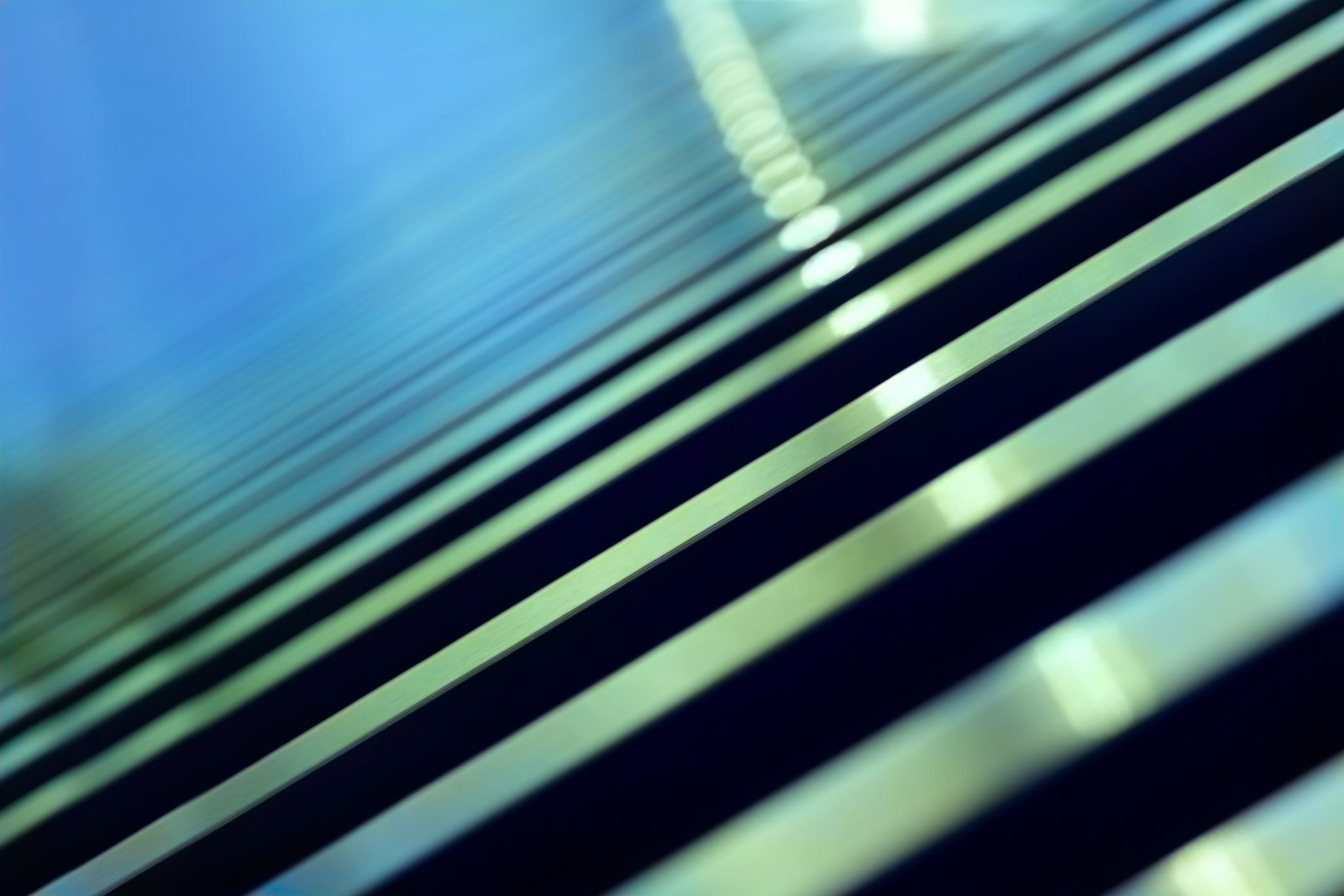 MONOHYBRID CROSSES
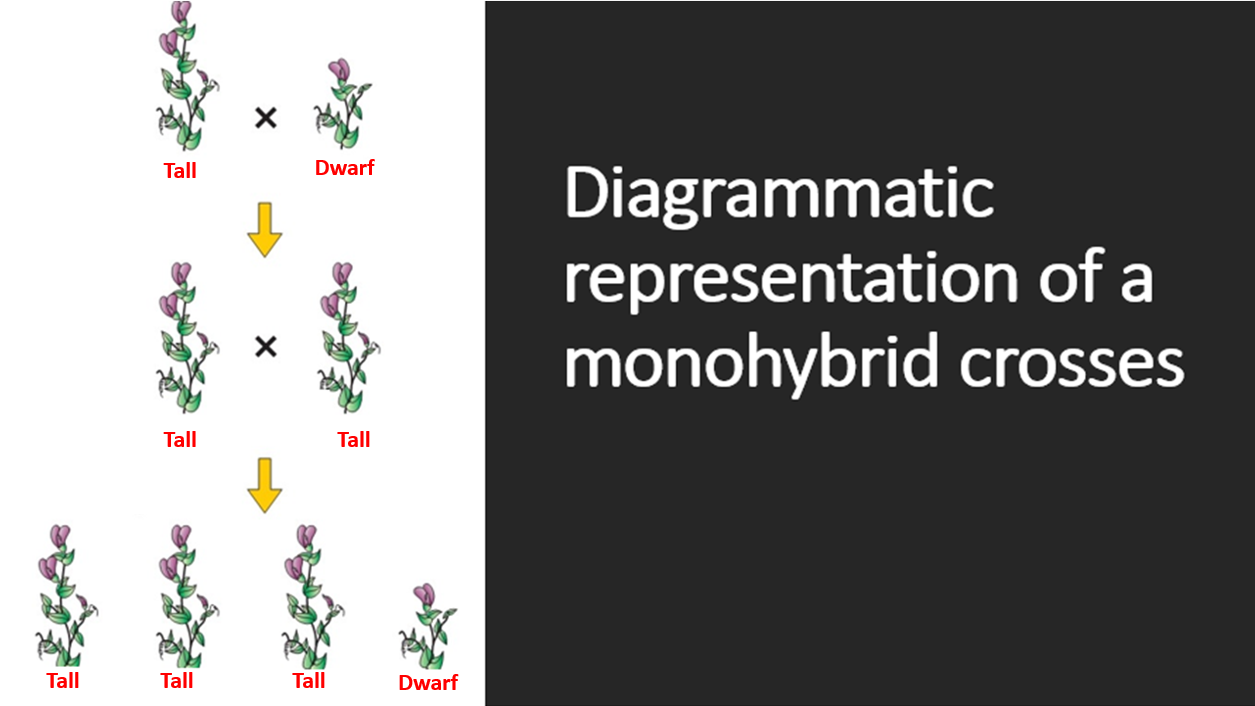 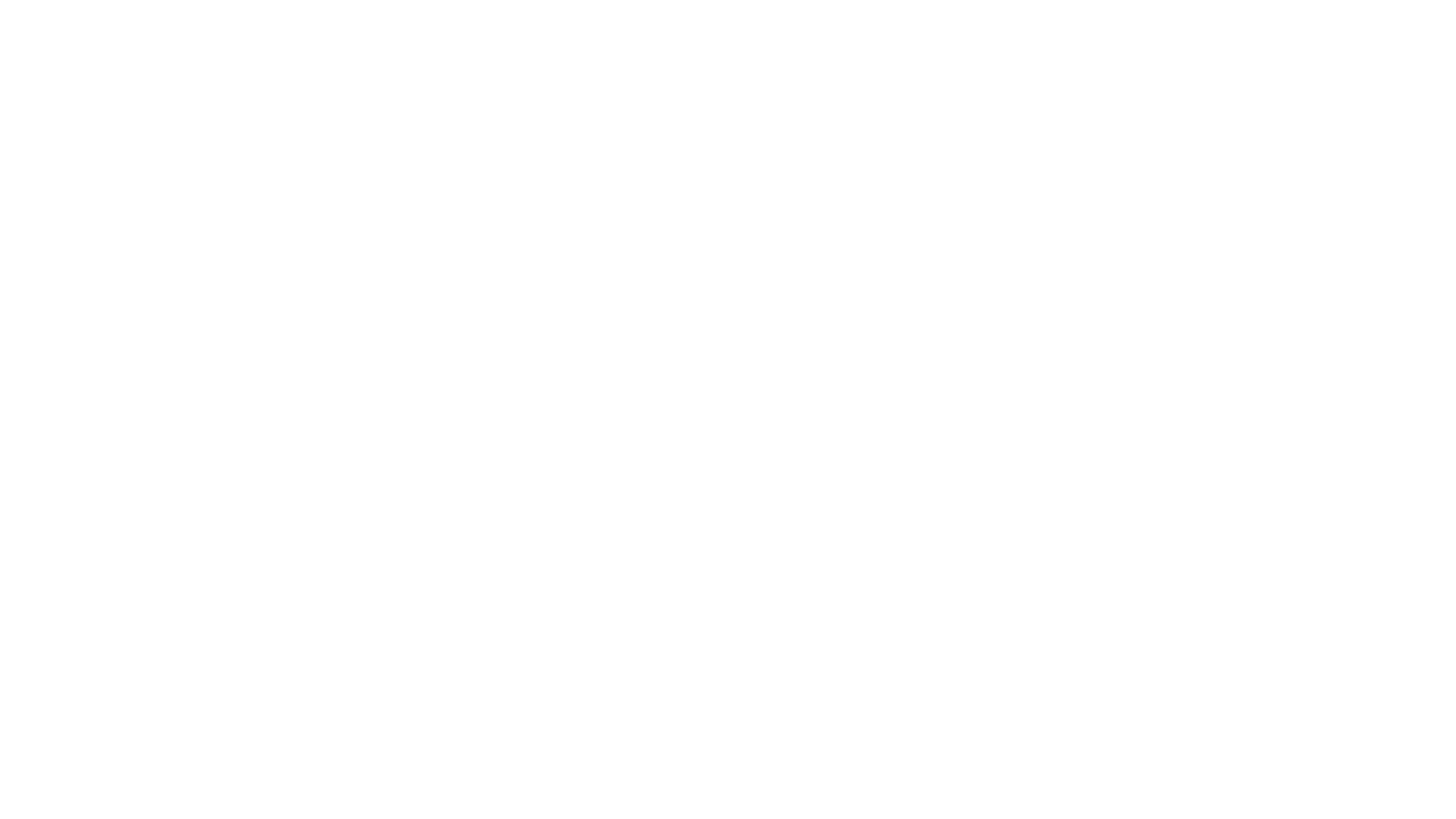 P1	phenotype 
	genotype
	meiosis
	gametes
	fertilization

F1	genotype
	
	phenotype
Tall	X	Dwarf
TT	X	tt
TEMPLATE FOR A GENETIC CROSS
T, T	X	t, t
Tt    Tt   Tt Tt
All Tall
P2	phenotype
	genotype
	meiosis
	gametes
	fertilization



F2	genotype TT, Tt, Tt, tt
	phenotype  3 Tall: 1 dwarf
Tall	X	Tall
Tt	X	Tt
T, t	X	T, t
USING A PUNNET SQUARE  IN A GENETIC CROSS
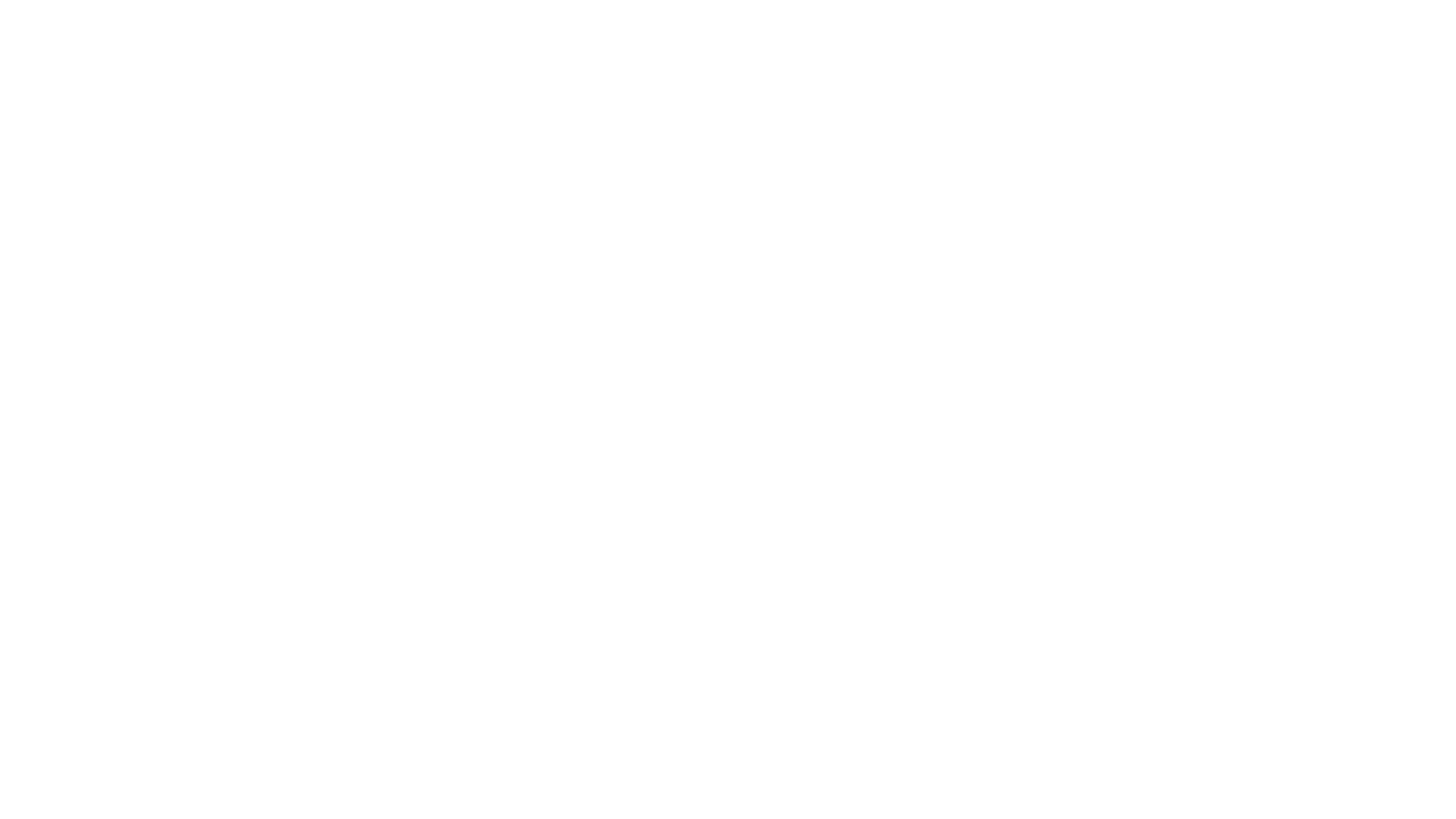 MENDEL’S PRINCIPLE OF SEGREGATION
States that the two alleles for a characteristic  separate or segregate during gamete formation (meiosis) so that each gamete contains only one  allele for that characteristic.
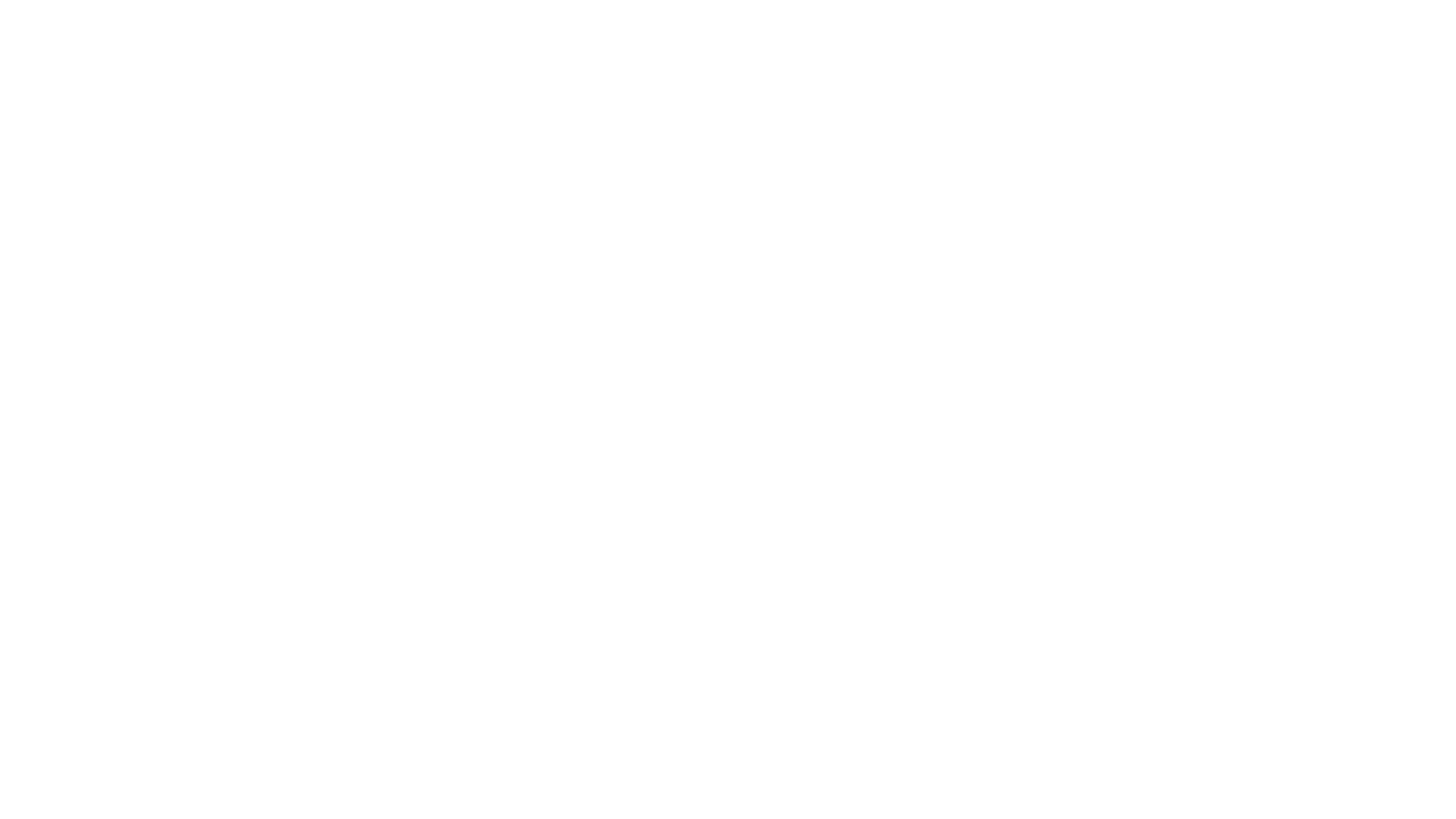 MENDEL’S LAW OF DOMINANCE
States that if homozygous individuals with contrasting characteristics are interbred, the F1 generation will show the dominant characteristic
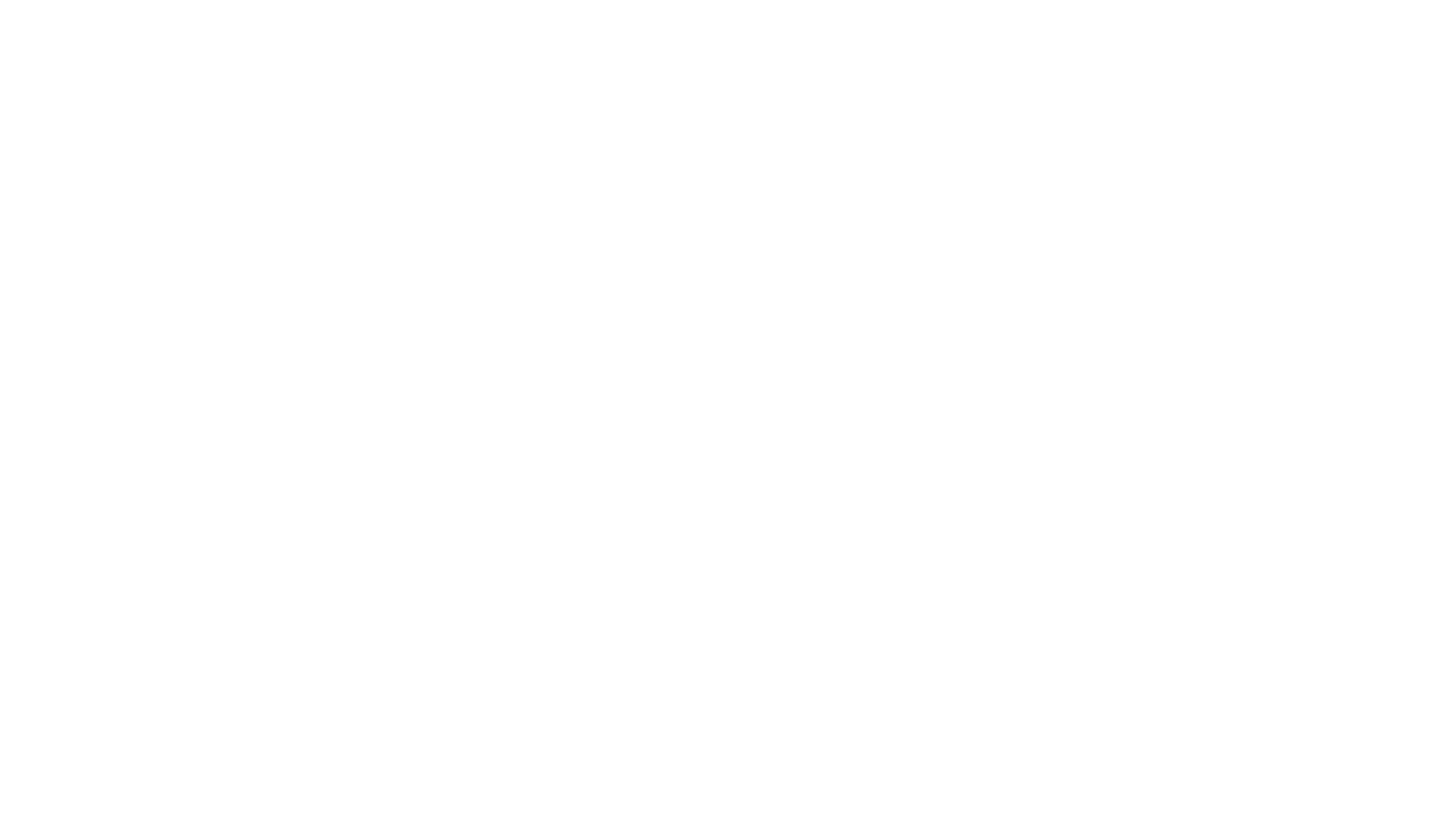 In pea plants round (R) seed shape is dominant over wrinkled (r) seed shape. Use a genetic cross to determine the genotypic ratio of the offspring that result from crossing two heterozygous pea plants.
ACTIVITY 1
P1	phenotype 
	genotype
	meiosis
	gametes
	fertilization

F1	genotype
	genotypic            
           ratio
         phenotype
Round   X	Round
Rr	    X	Rr
TEMPLATE FOR A GENETIC CROSS
R, r	    X	R, r
RR    Rr   Rr rr
1RR:  2 Rr: 1 rr
3 Round,   1 wrinkled
ACTIVITY 2 – Q2.4 P2 NOV 2019
QUESTIONS
Spotted back
Spotted frogs produced offspring without spots/ The spotted offspring were three times more than offspring without spots/ ratio of spotted offspring to offspring without spots is 3:1
Can do a cross using Punnet square  if you prefer
TEMPLATE FOR A GENETIC CROSS
TYPES OF DOMINANCE: COMPLETE DOMINANCE
A genetic cross where the dominant allele masks (blocks) the expression of a recessive allele in the heterozygous condition
E.g. In Pea plants tall is dominant (T), dwarf is recessive (t)
T	x	t
Tt
   Tall
INCOMPLETE DOMINANCE
A genetic cross between two phenotypically different parents produces offspring different from both parents but with an intermediate phenotype
None of the two alleles of a gene is dominant
Both alleles are represented with a capital letter but different letters are used
Red flower
White flower
Pink flower
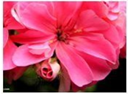 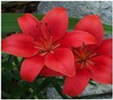 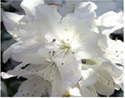 X
RW
WW
RR
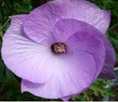 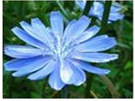 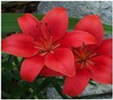 X
CO-DOMINANCE
Red camellia
White camellia
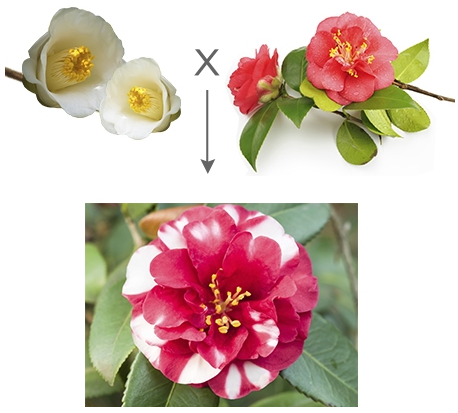 RR
WW
A genetic cross in which both alleles are equally dominant and are  expressed equally in the phenotype of offspring in the heterozygous state
Red and White camellia
RW
https://biologywise.com/codominance-explained-with-examples
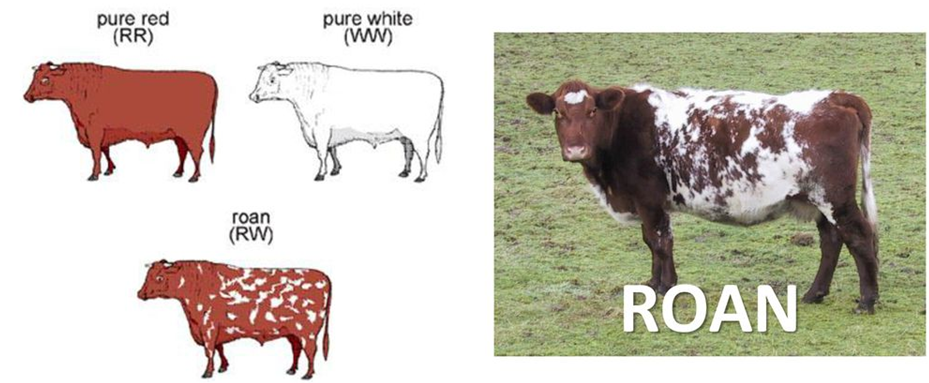 CO-DOMINANCE IN ANIMALS
Other examples: Blood groups in humans e.g. AB blood group (SEE LATER)
ACTIVITY: GENETICS WORKSHEET 2